TEMA 1. ELEMENTOS BÁSICOS DE LA EXPRESIÓN PLÁSTICAEL PUNTO, LA LÍNEA, EL PLANO LA TEXTURA
Los elementos fundamentales del arte plástico son:
El punto.
La línea.
El plano la textura.
El color.
OBSERVA y contesta
¿Se pueden tocar las obras de arte en un museo?¿ Por qué piensas que esta si  puede tocarse? ¿Qué ventajas tiene poder tocar una obra de arte?
EXPERIMENTA cierra los ojos e intenta reconocer un objeto.
Ahora cuéntanos.
EL PUNTO
Un punto se concibe como un marcador de espacio y en el ojo ejerce una fuerte atracción en su existencia natural o con un fin determinado cuando es el hombre quien lo sitúa.
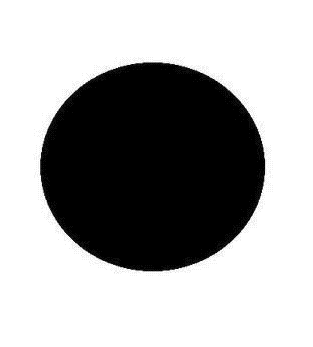 Capacidad expresiva del punto
Es el elemento más simple de la expresión plástica y visual, ocupa un espacio muy pequeño sobre la superficie en la que se dibuja.
Como elemento compositivo. Concentración y dispersión.
Como foco de atención o indicación.
Como elemento para crear sensación de profundidad.
Visualmente los puntos los conectamos
Ejemplos de valores y texturas creadas con puntos.
El Punto puede ser usado de manera concentrada o dispersa, se obtienen así, muchas posibilidades dentro del plano gráfico
Técnica del puntillismo
Puntos trabajados con rotuladores
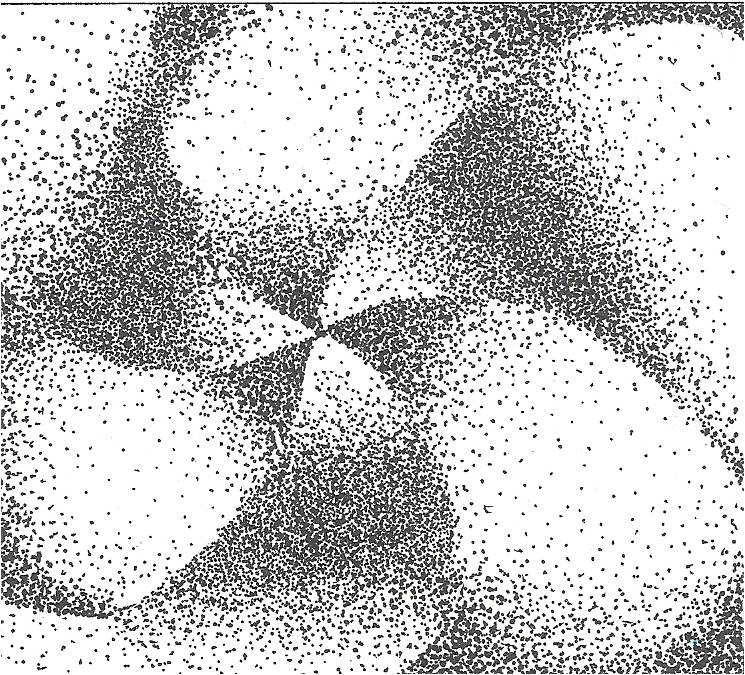 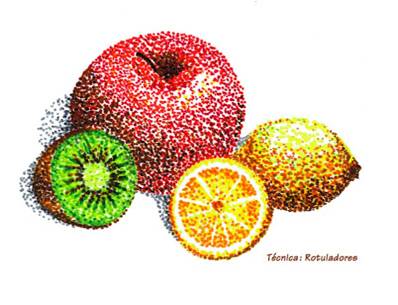 CONCENTRACIÓN Y DISPERSIÓN
ATENCIÓN INDICACCIÓN
PROFUNDIDAD
EL PUNTILLISMO
El Puntillismo es un estilo de pintura que consiste en hacer un dibujo mediante puntos. Aparece por primera vez en 1880, encabezado por el pintor Georges Seurat. El procedimiento de este tipo de  pintura consiste en poner puntos de colores puros en vez de pinceladas sobre la tela.
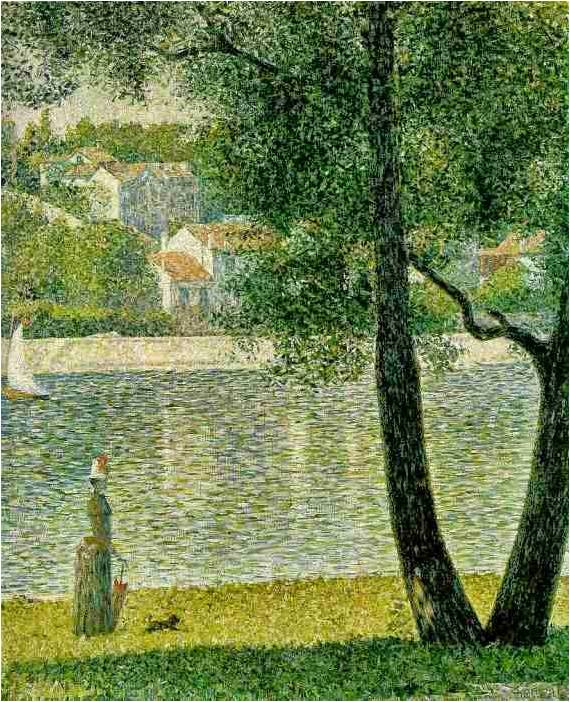 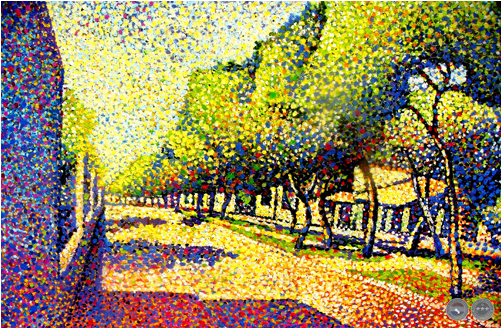 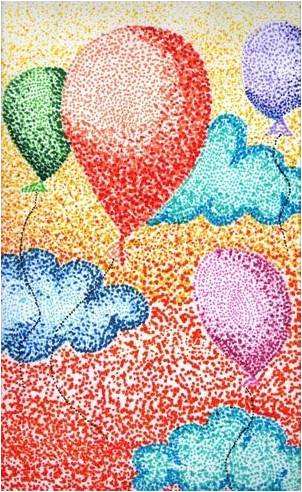 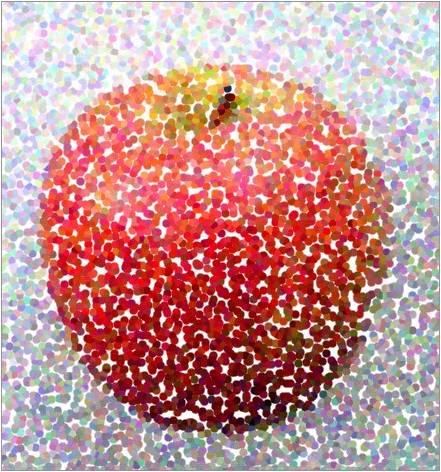 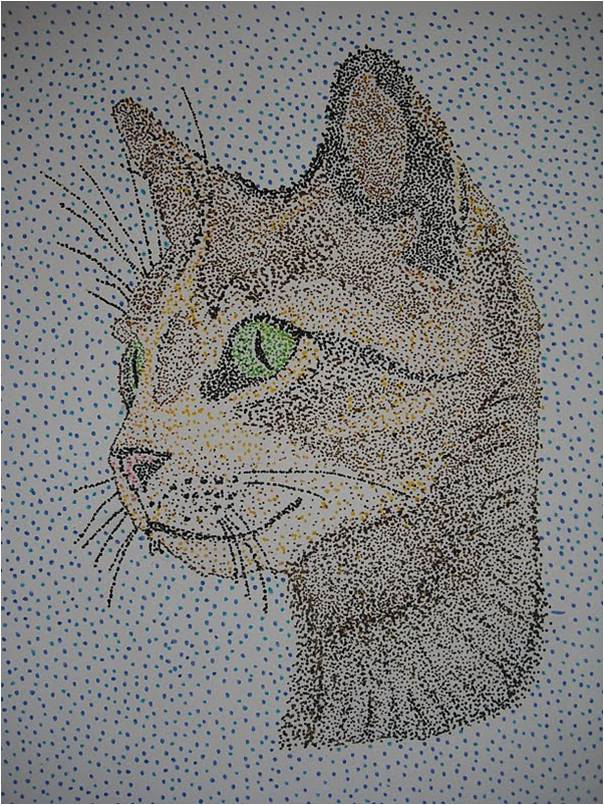 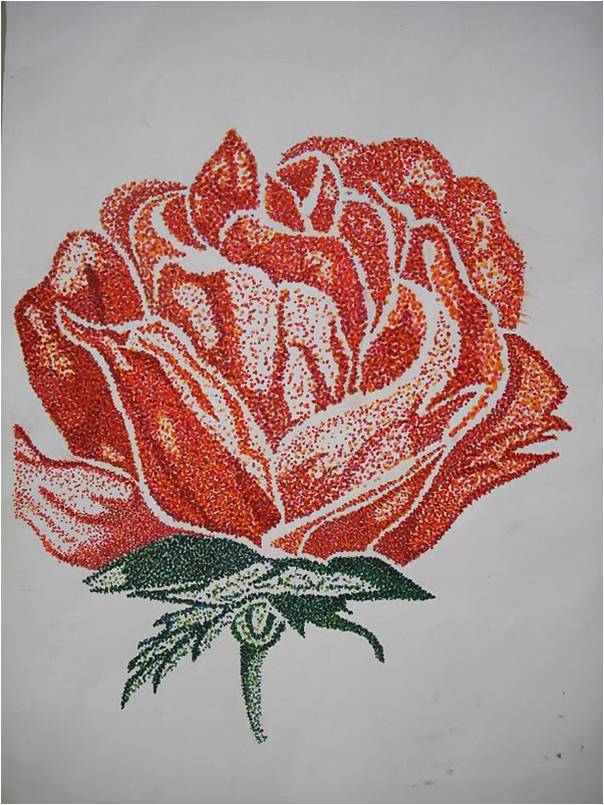 ACTIVIDAD
Ahora te toca experimentar.
Realiza una obra propia con la técnica del puntillismo.
Primero haz un boceto.
Con mucha paciencia y utilizando, rotuladores, lápices de grafito, acuarelas… comienza a colorear con puntos. Puedes utilizar los colores que quieras y recuerda que los colores se pueden mezclar.
LA LÍNEA
La línea se define en la expresión plástica como  un punto en movimiento.
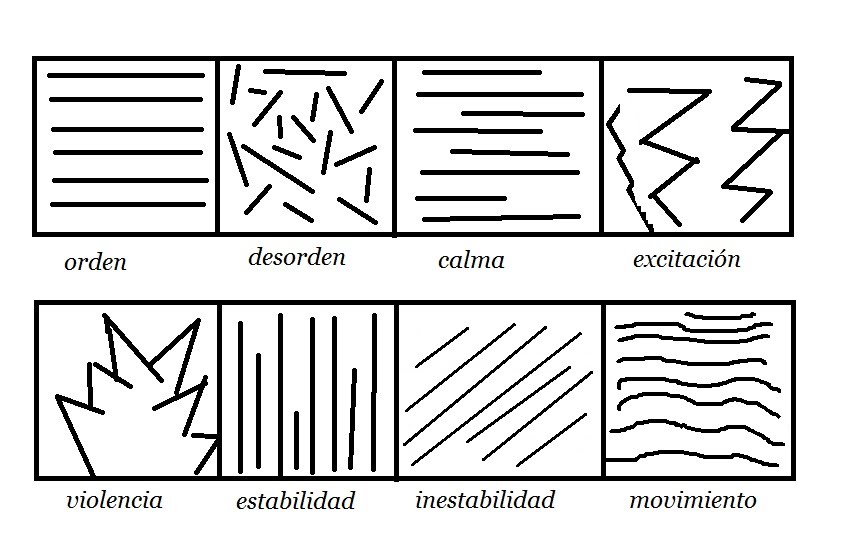 Clasificación:1. simples: rectas y curvas   2. compuestas: quebradas, onduladas y mixtas
Capacidad expresiva de la línea
Como elemento compositivo: horizontales, verticales, inclinadas.


Como elemento gráfico: para crear sensación de volumen y transmitir emociones
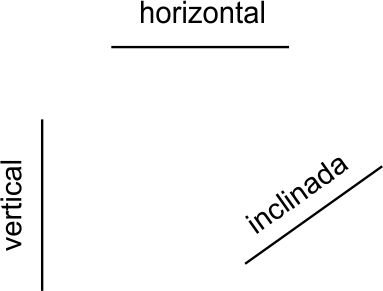 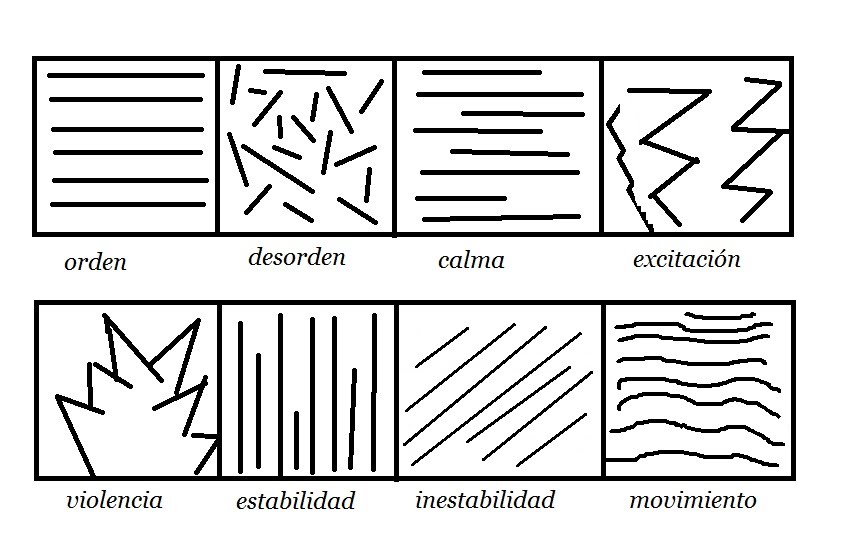 Cuando un punto se mueve, su recorrido se transforma en una línea, la línea tiene largo (y ancho), tiene posición y dirección. Esta limitada por puntos. Forma los bordes de un plano. La línea puede definir las formas mediante el dibujo de su contorno. ​Según sea la trayectoria, obtendremos líneas rectas, curvas, abiertas, cerradas, quebradas, mixtas, onduladas, etc. Según la posición que las líneas tengan respecto a un punto, respecto a una línea o respecto al plano, pueden ser paralelas, divergentes, convergentes, perpendiculares, etc.​ ​
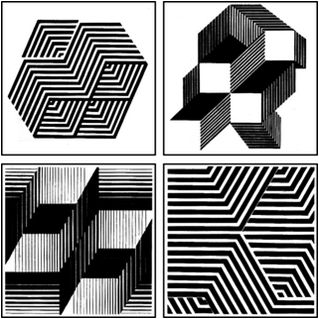 Las líneas rectas expresan robustez y rigidez, mientras que las líneas curvas expresan dinamismo y vitalidad.  Las líneas horizontales nos sugieren tranquilidad y reposo. Esta es la sensación que recibimos cuando contemplamos el mar, una llanura.
Las líneas verticales expresan una tensión que implica sensaciones de fuerza, equilibrio y espiritualidad. Recibimos estas sensaciones al contemplar un conjunto de árboles altos y derechos. Las líneas oblicuas nos transmiten sensaciones de actividad y movimiento.
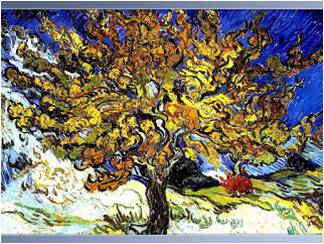 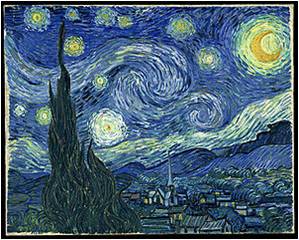 OPTICAL ART OP-ART  ARTE CINÉTICO O DEL MOVIMIENTO. LA MAGIA DE LA LÍNEA QUE SE MUEVE EN TU MENTE.
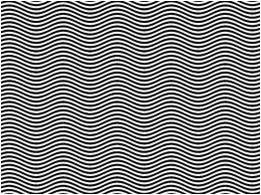 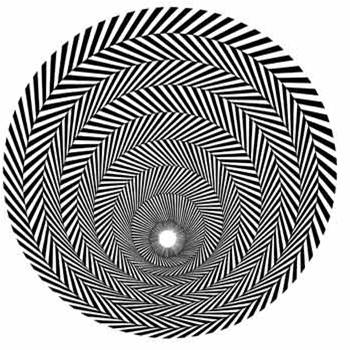 Actividad: paso 1
Una vez realizado el esbozo del dibujo, continuaremos el mismo con líneas paralelas.
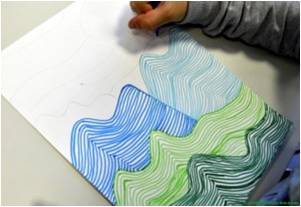 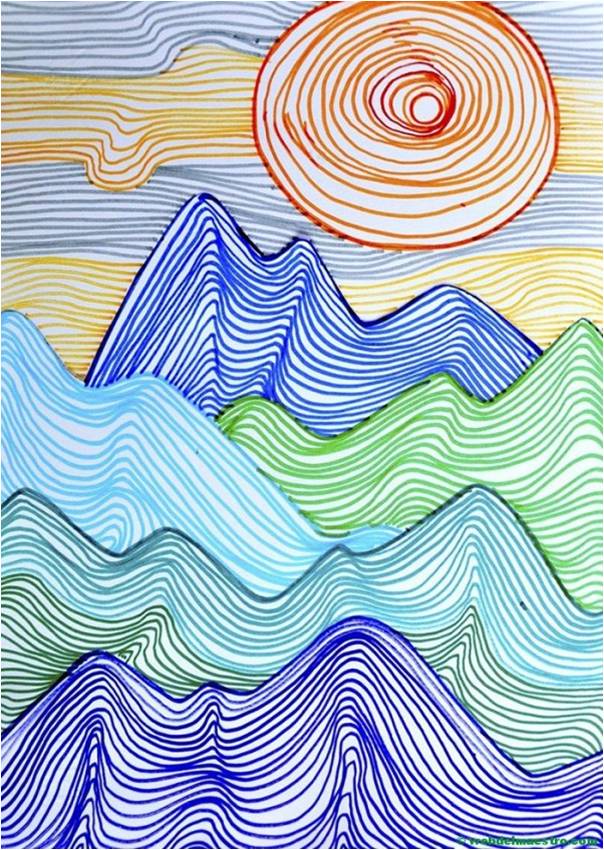 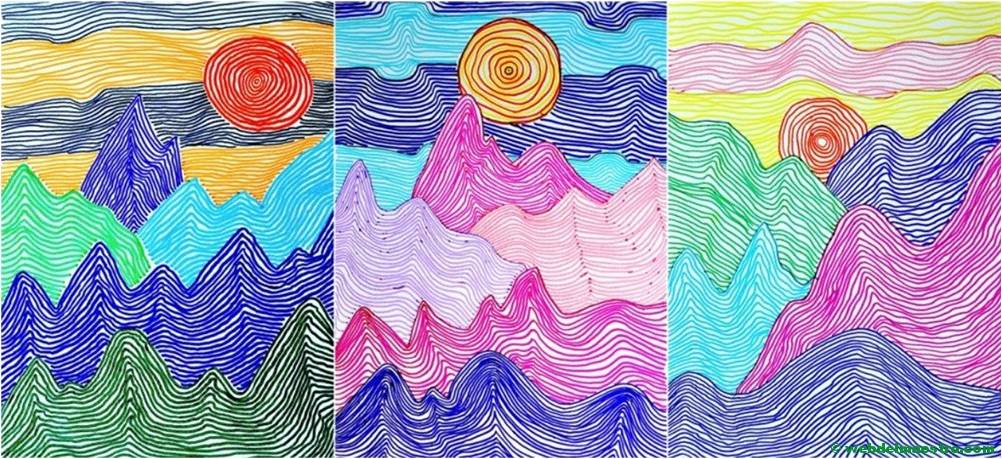 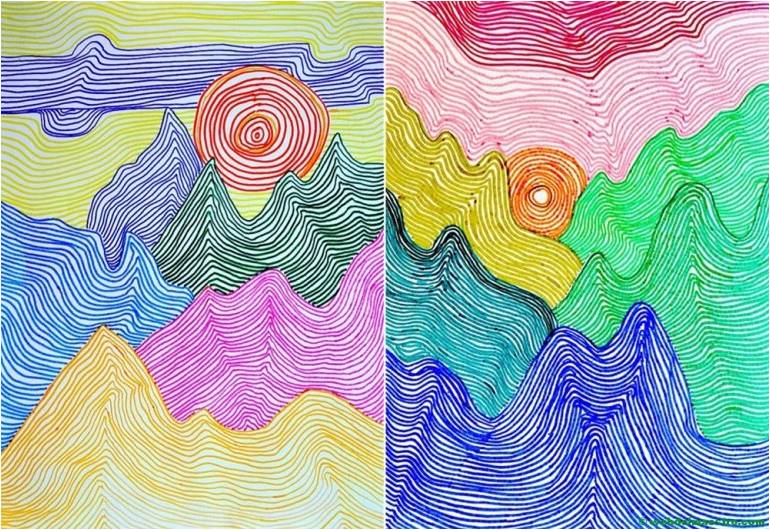 DIBUJOS DE CIUDADES CON LÍNEAS EN 3D
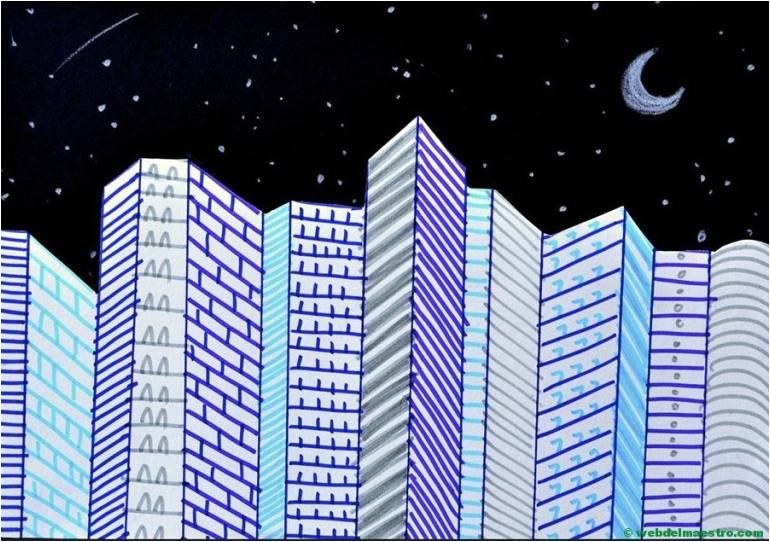 EL PLANO
El plano se define como una superficie de dos dimensiones: altura y anchura. Es infinito pero se delimita dando lugar a las formas plana
Clasificación de las formas planas
Geométricas.




Orgánicos
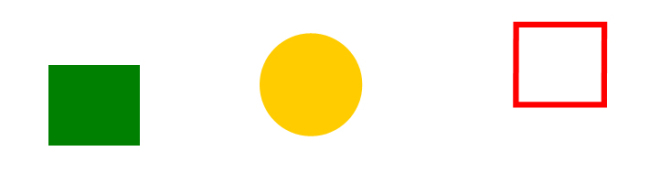 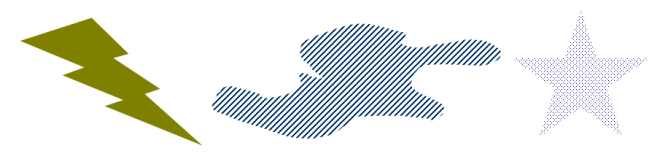 Capacidad expresiva del plano
Como receptor de los demás elementos plásticos
Como elemento compositivo
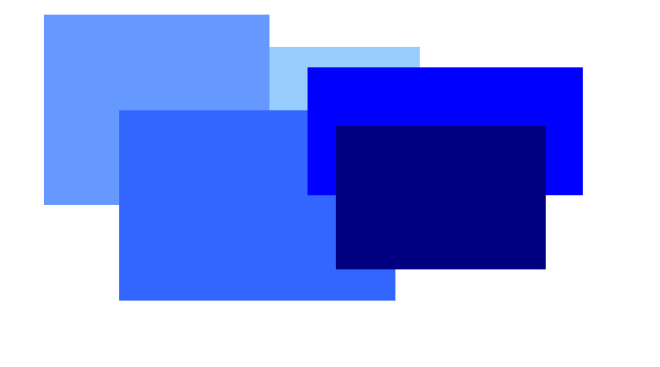 Como elemento estructurados de formas volumétricas
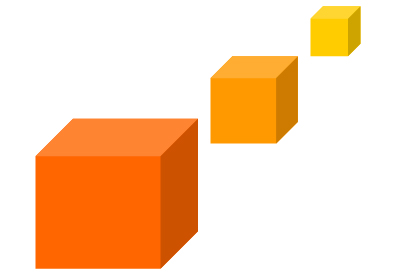 LA TEXTURA
Aspecto visual o sensación táctil de las superficies
Clasificación de las texturas según su origen
Naturales: las que se encuentran en la naturaleza
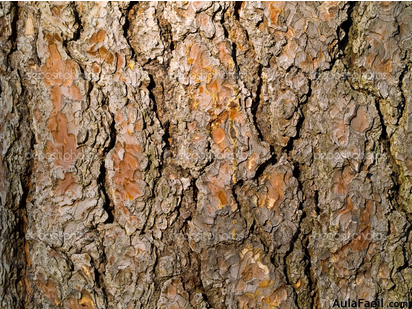 Artificiales: las elaboradas por medios manuales o mecánicos
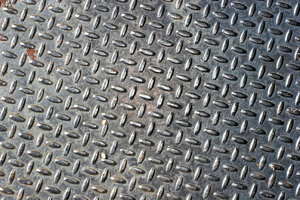 Texturas táctiles
Se pueden percibir por medio del tacto
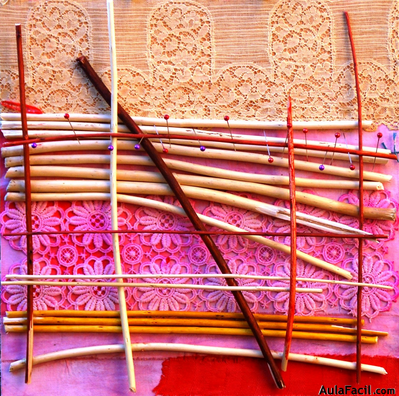 Texturas gráficas o visuales
Las que solo se perciben con la vista
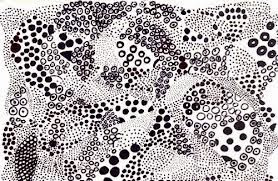